Bài 1
Các số 6, 7, 8, 9, 10
TIẾT 2
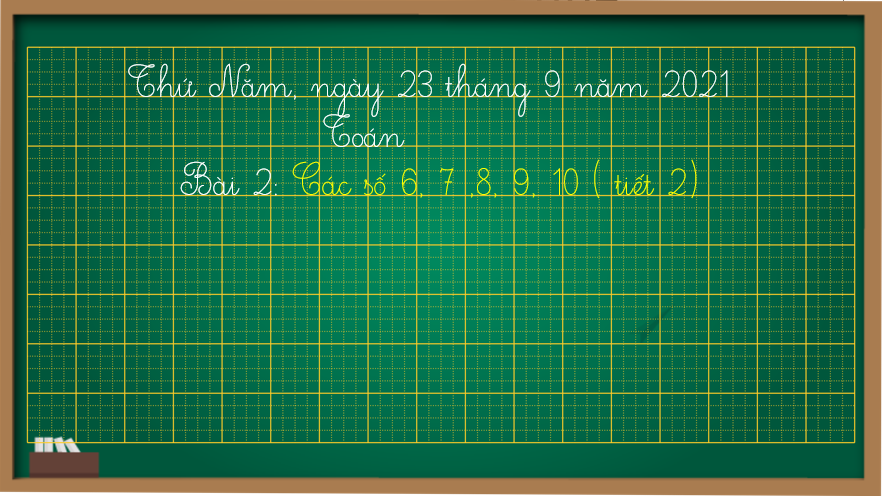 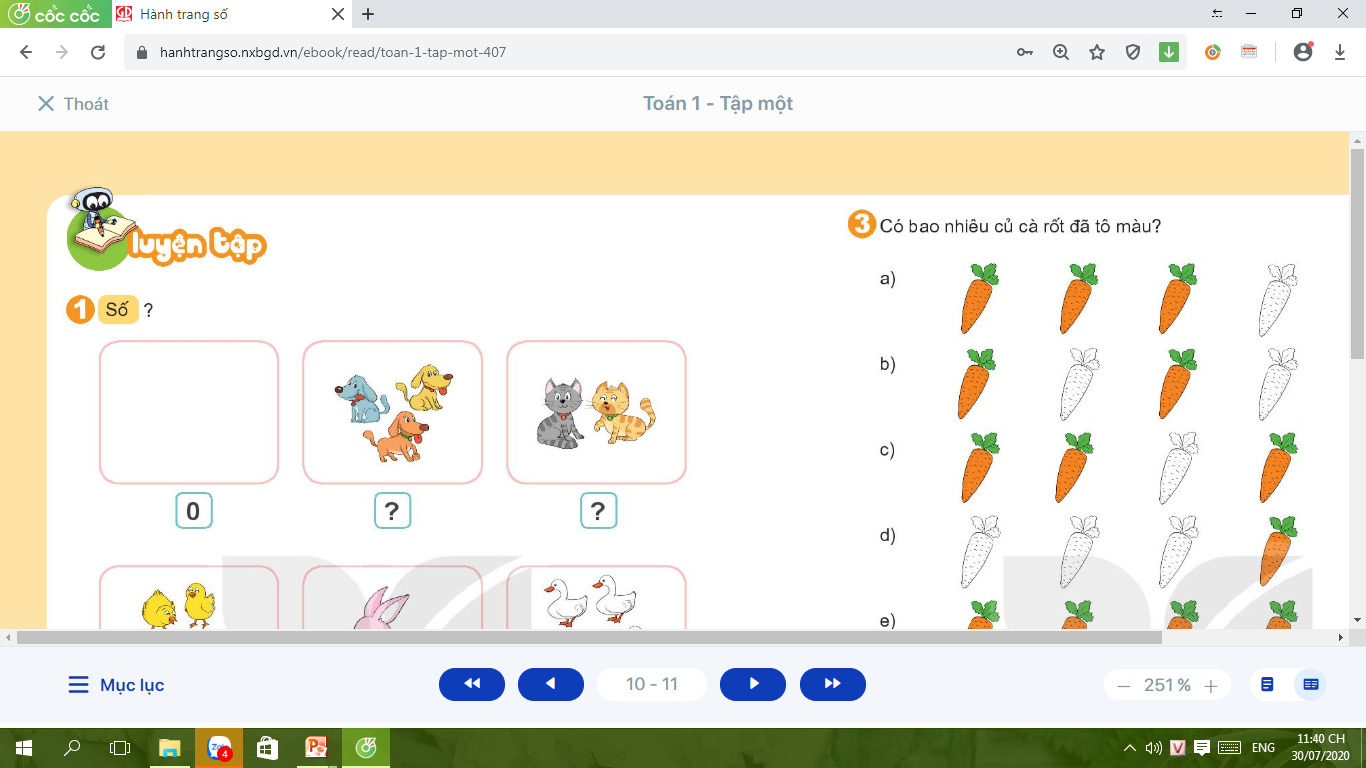 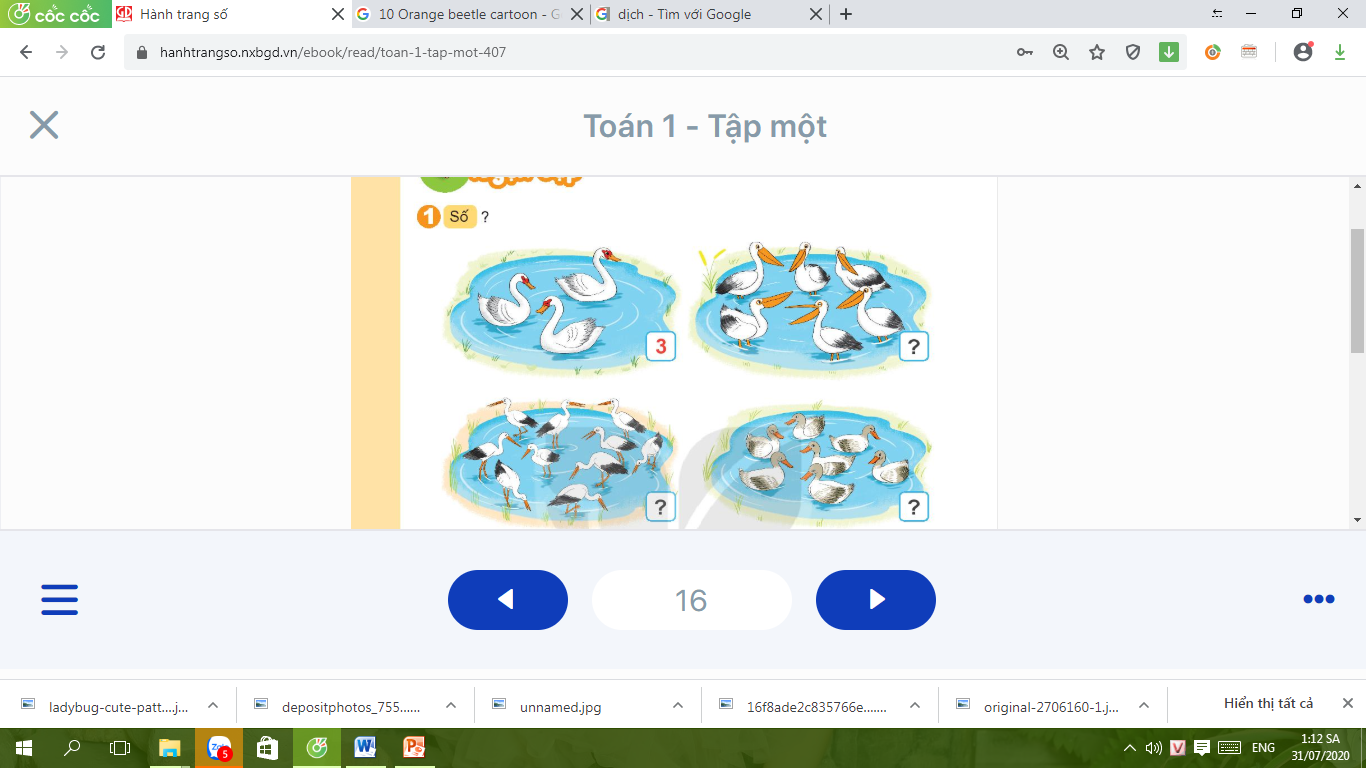 ?
1
Số
3
6
7
10
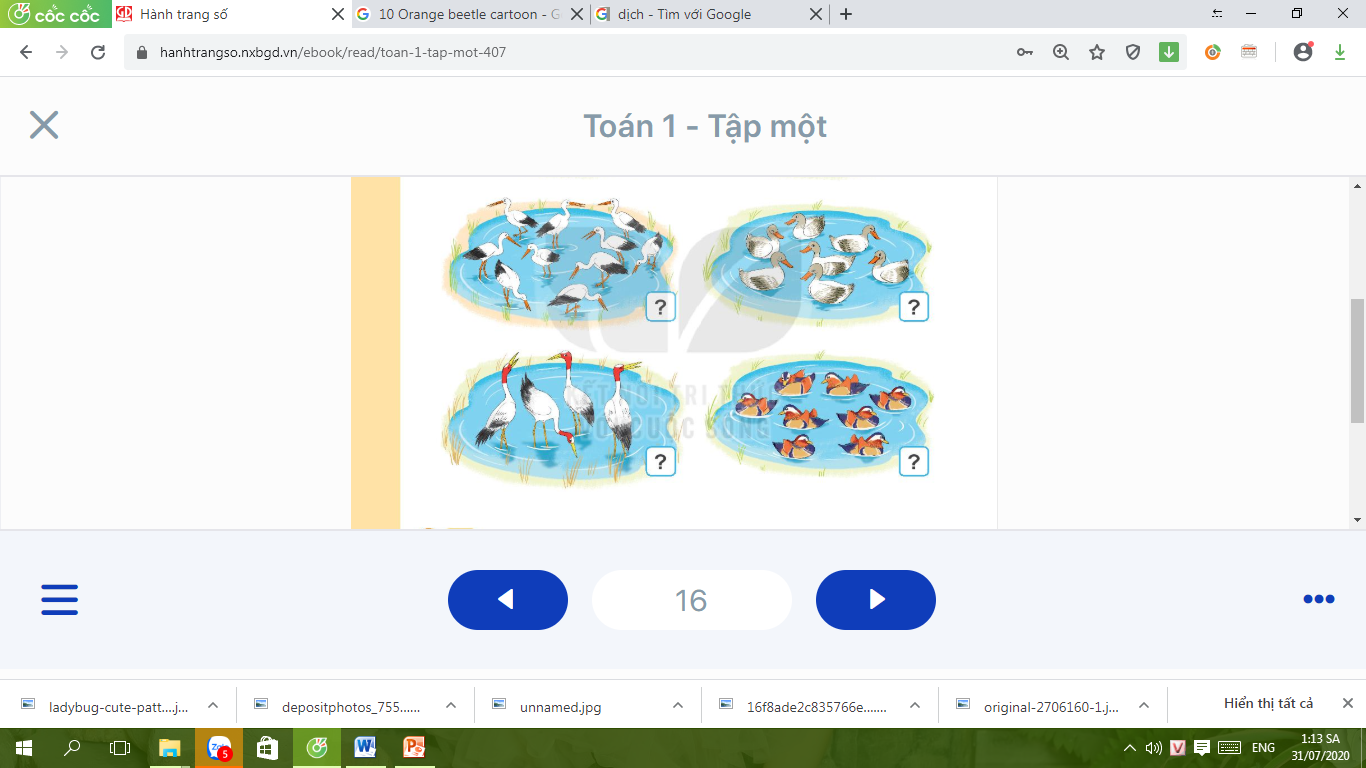 4
8
?
2
Số
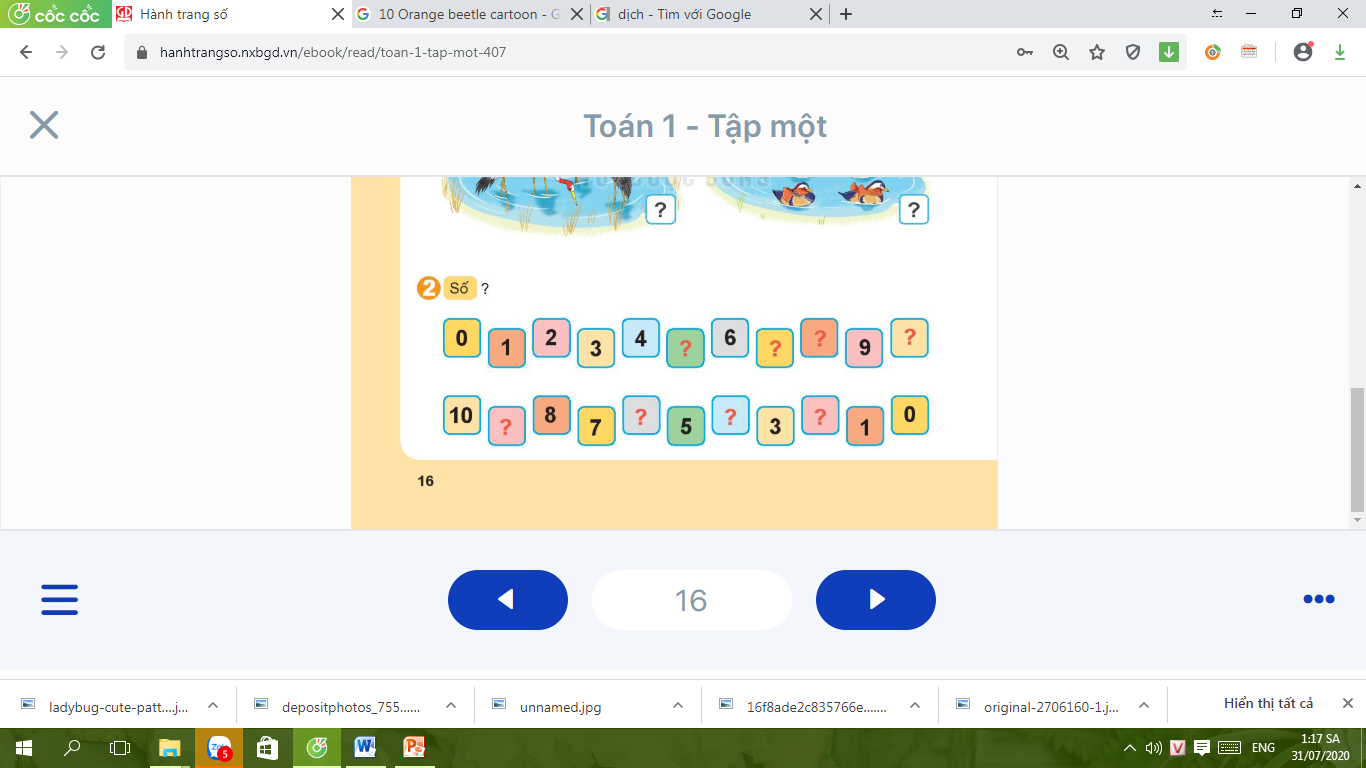 8
10
5
7
4
2
6
9
3
Có bao nhiêu con vật có 6 chân?
5
4
2
3
1
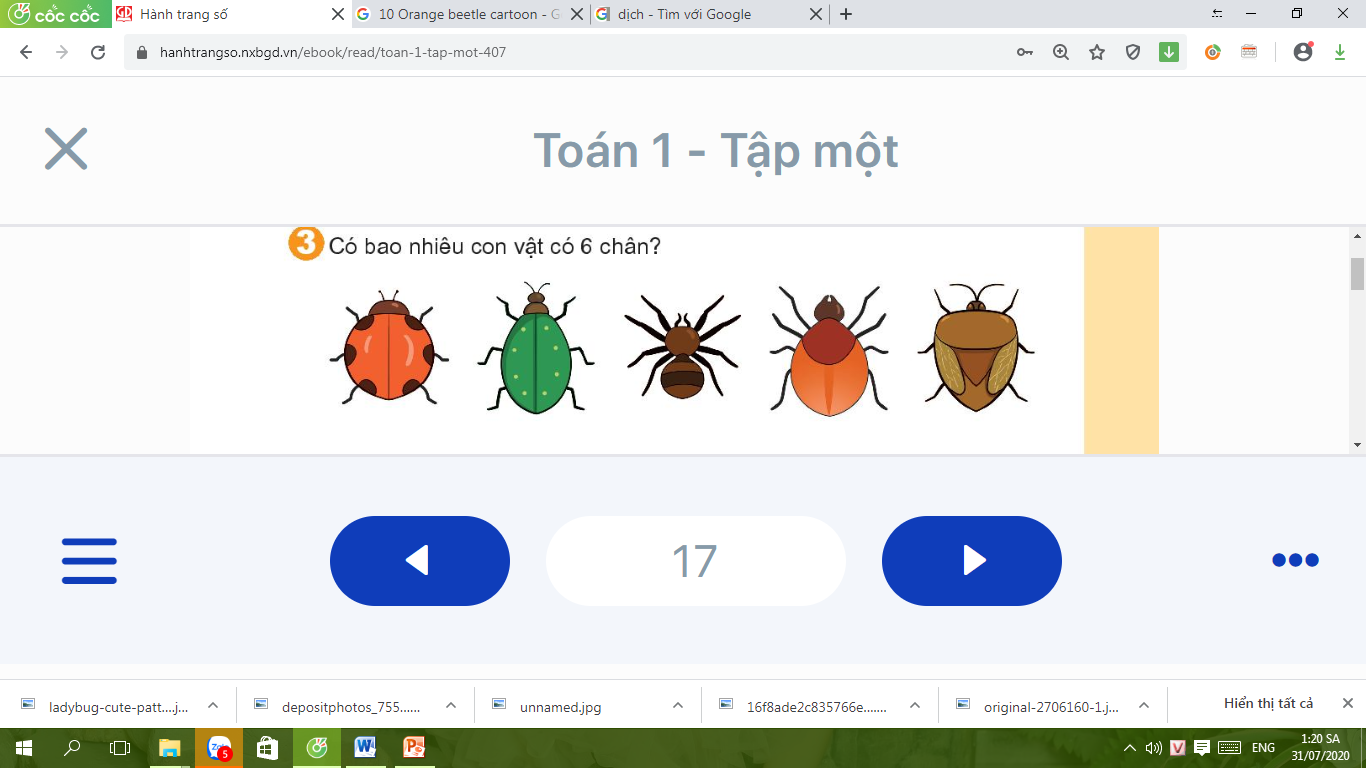 8
6
6
8
6
Có 3 con vật có 6 chân
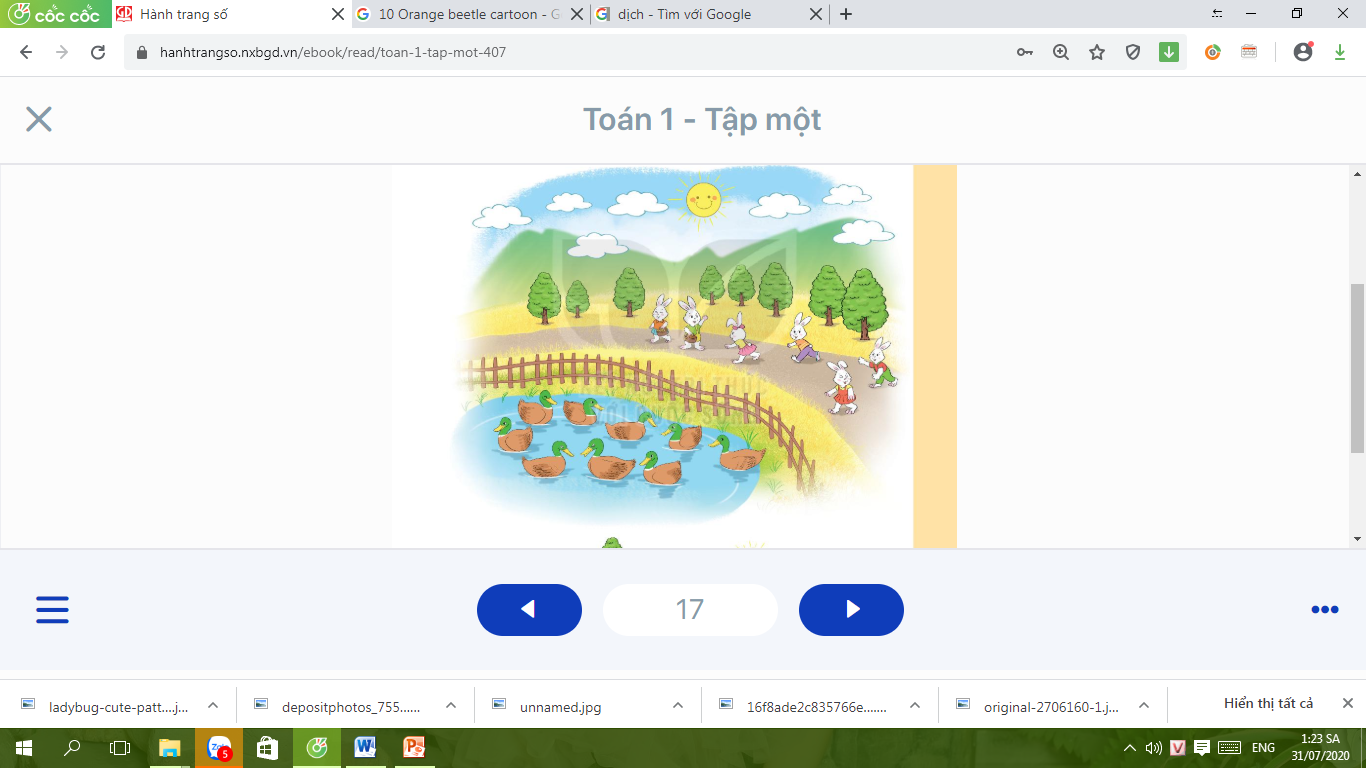 ?
4
Số
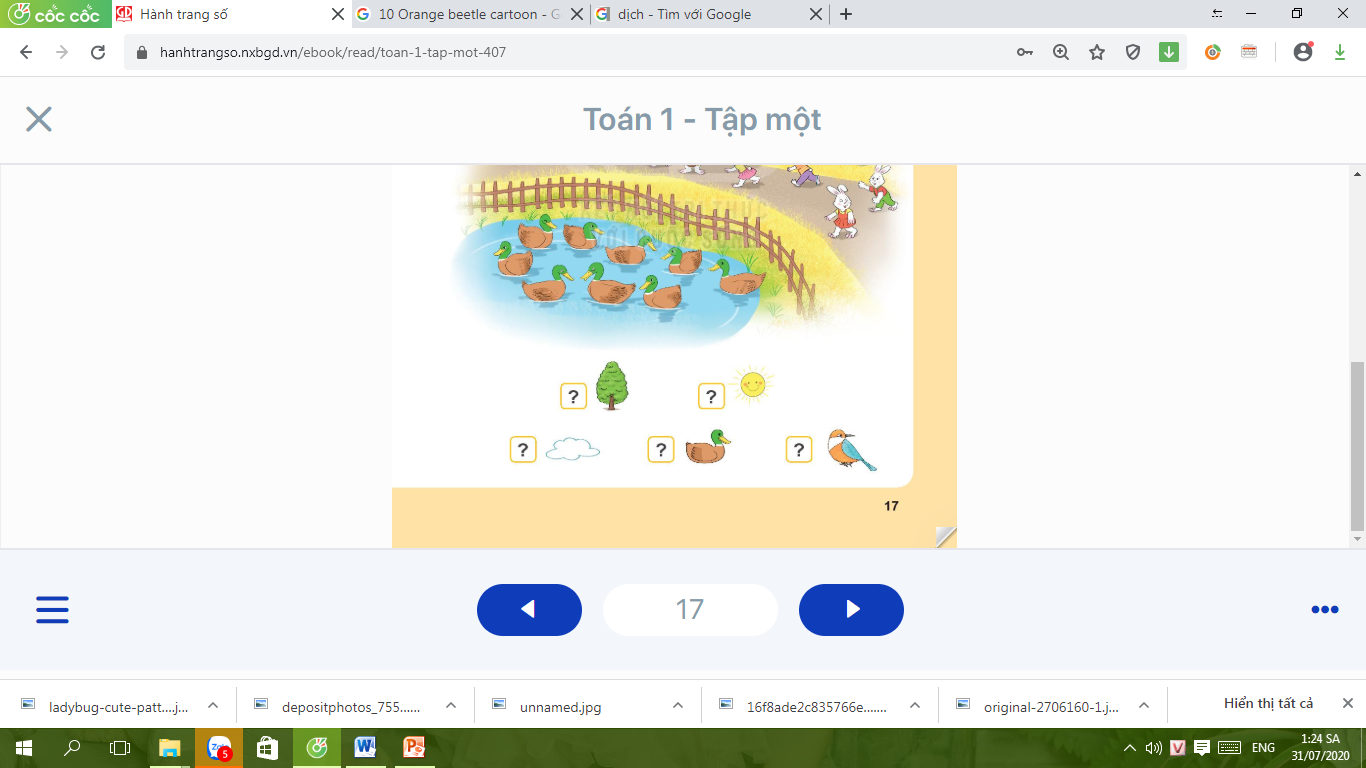 1
8
9
0
7
Trò chơi
Gấu Pooh tìm mật ong
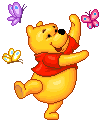 6
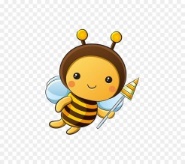 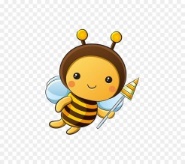 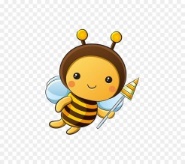 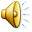 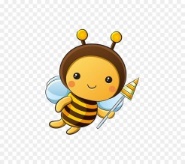 9
10
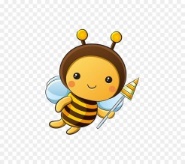 7
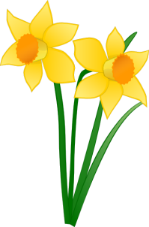 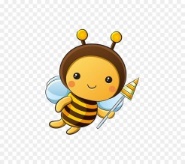 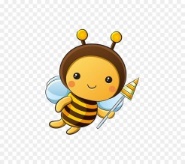 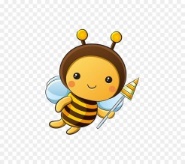 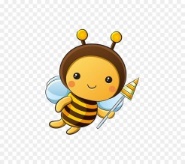 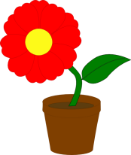 8
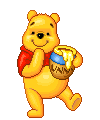 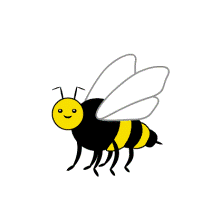 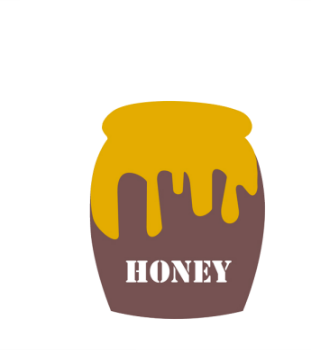 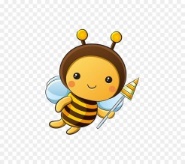 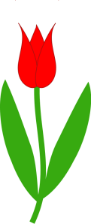 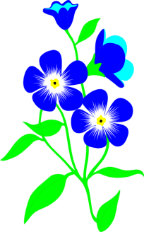 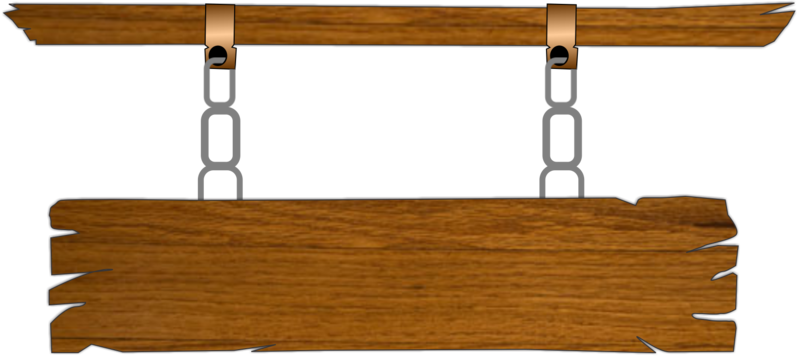 Câu 6:Trong các số  từ 0 đến 9,
 số lớn nhất là:
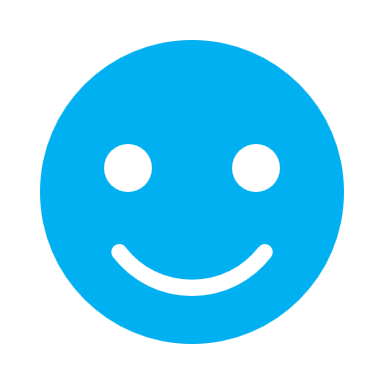 A
9
60
0
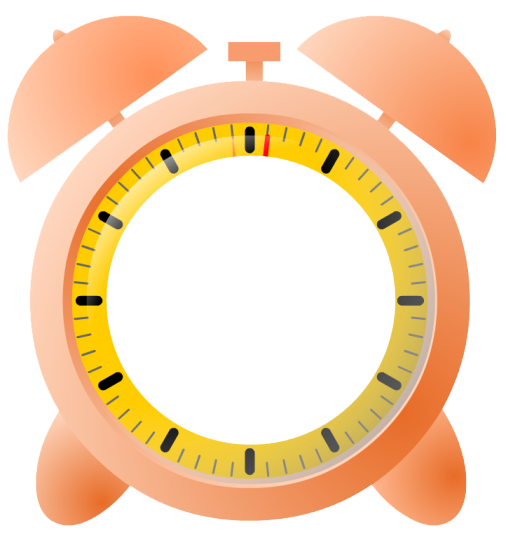 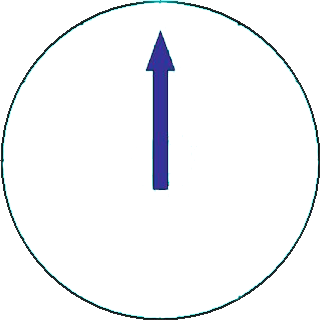 B
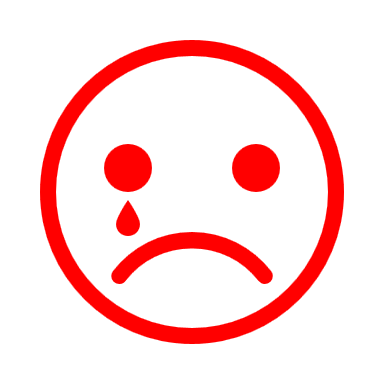 8
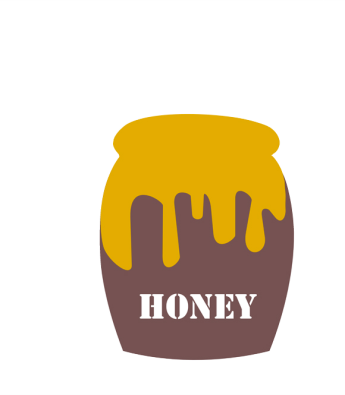 1
C
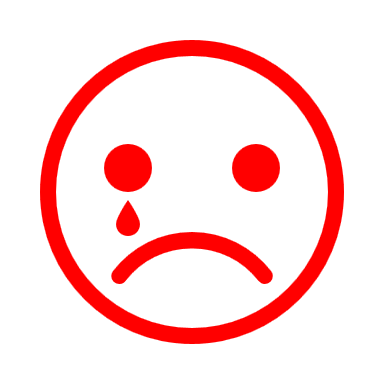 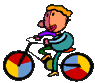 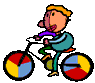 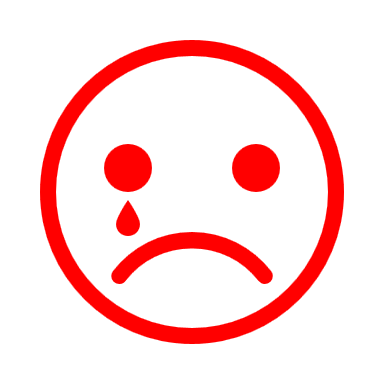 0
D
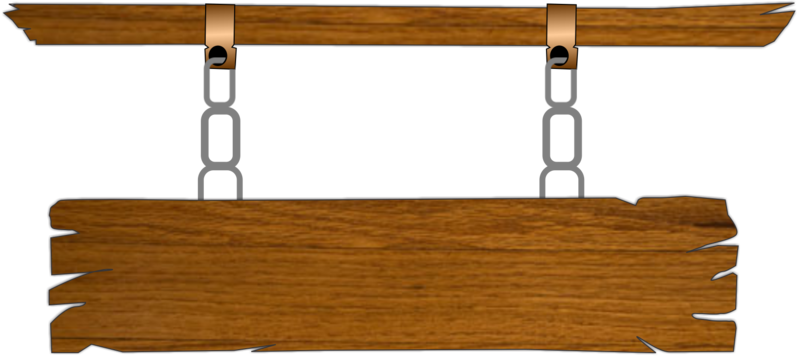 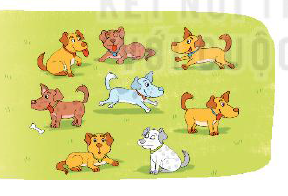 Câu 7: Có mấy con chó trong 
hình bên ?
60
0
A
7
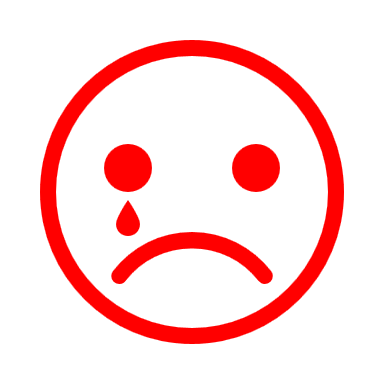 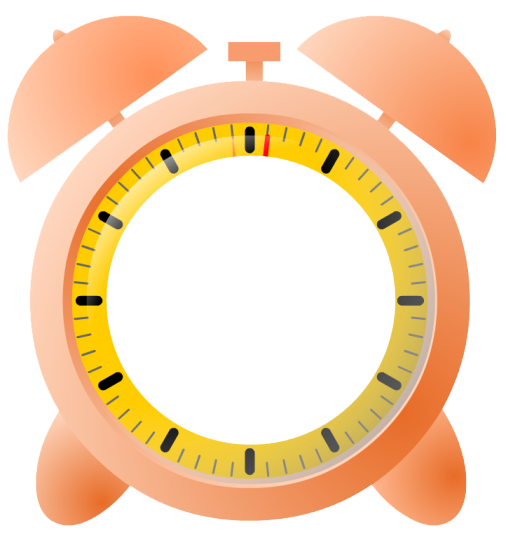 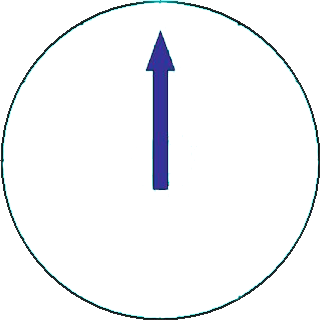 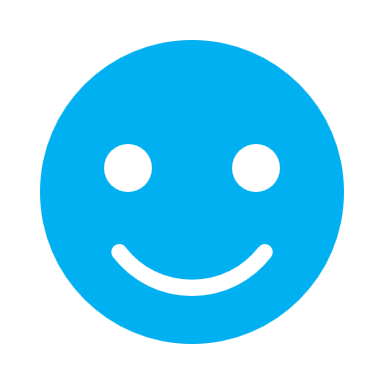 B
8
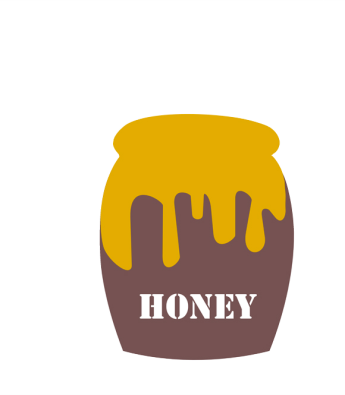 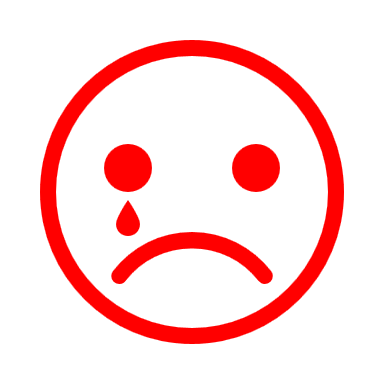 9
C
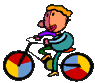 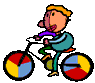 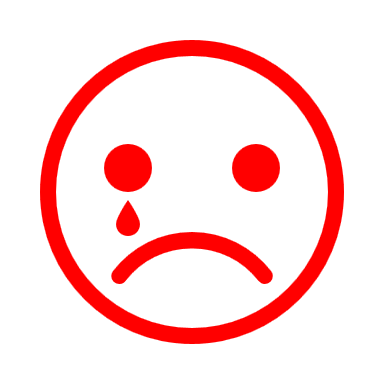 10
D
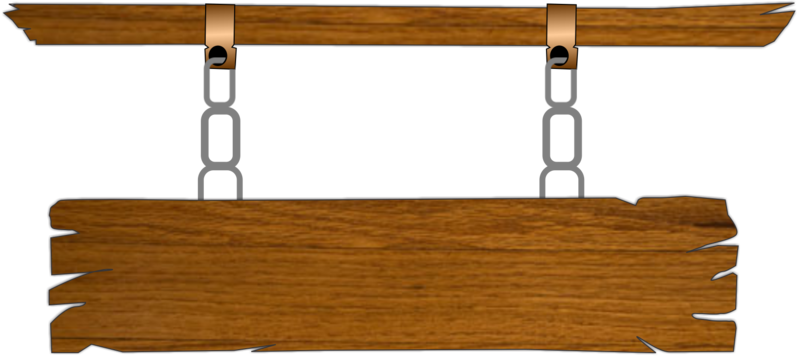 Câu 8: Đàn gà có 1 gà mẹ và 9 gà con.
Vậy đàn gà có tất cả:
A
7 con
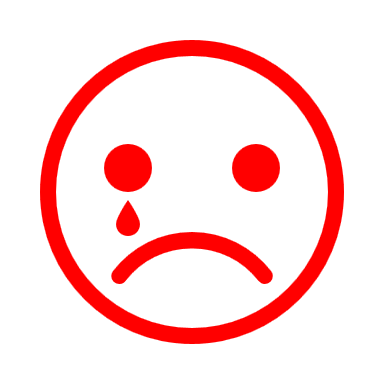 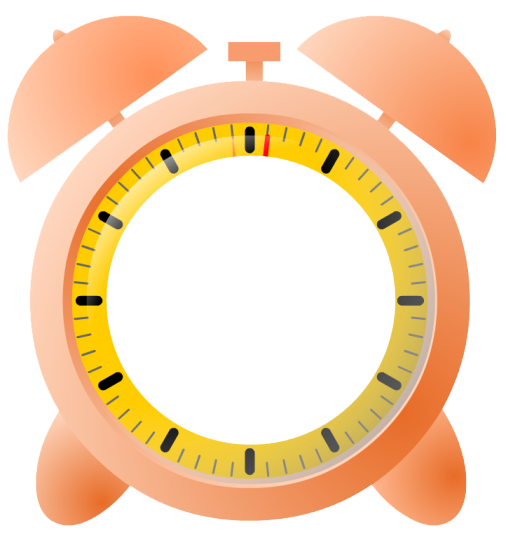 B
8 con
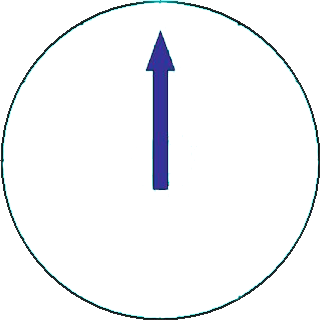 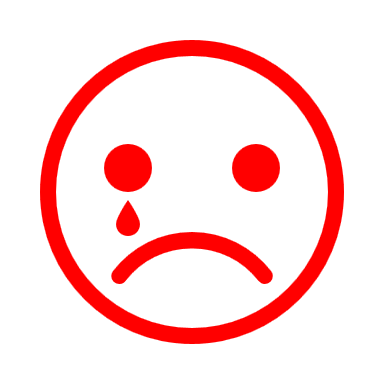 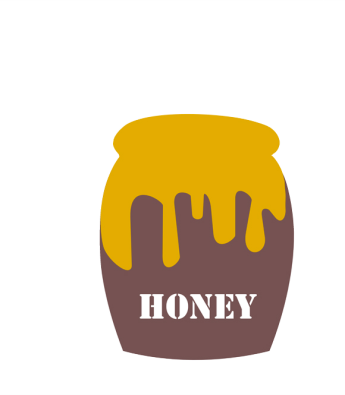 C
9 con
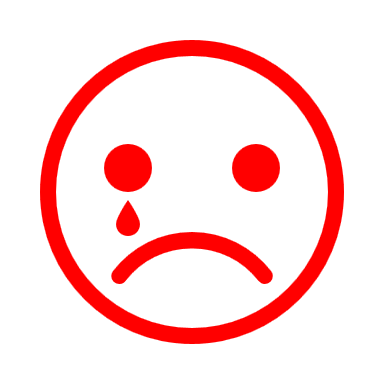 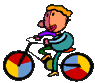 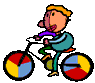 10 con
D
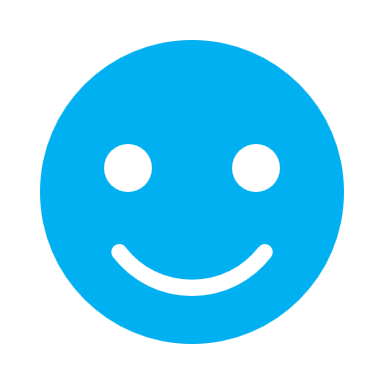 60
0
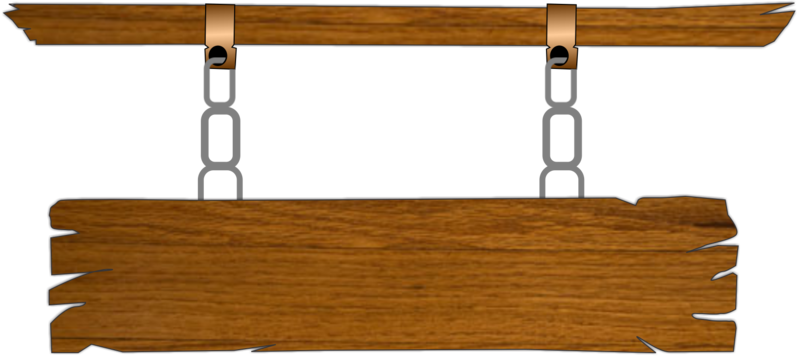 Câu 9: Số ở giữa số 7 và số 9 là số nào?
A
6
60
0
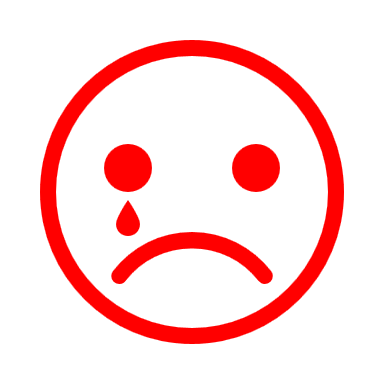 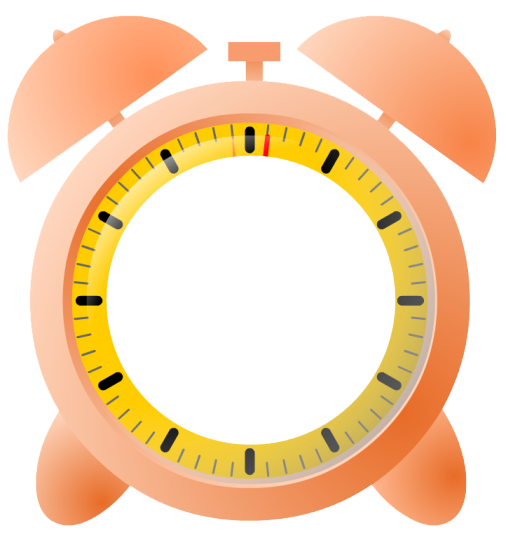 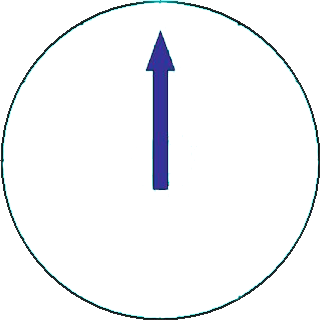 B
7
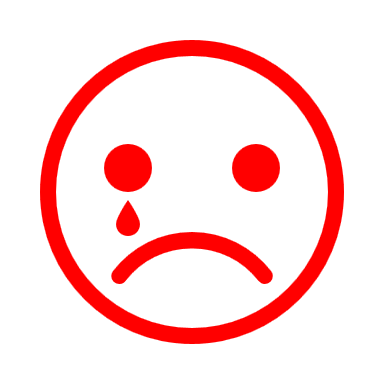 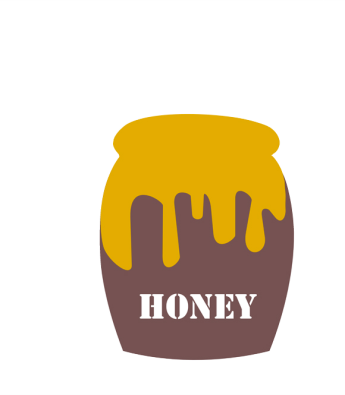 8
C
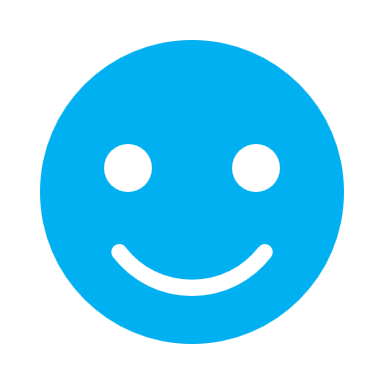 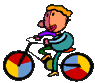 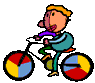 D
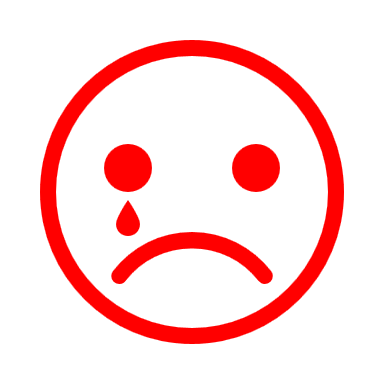 9
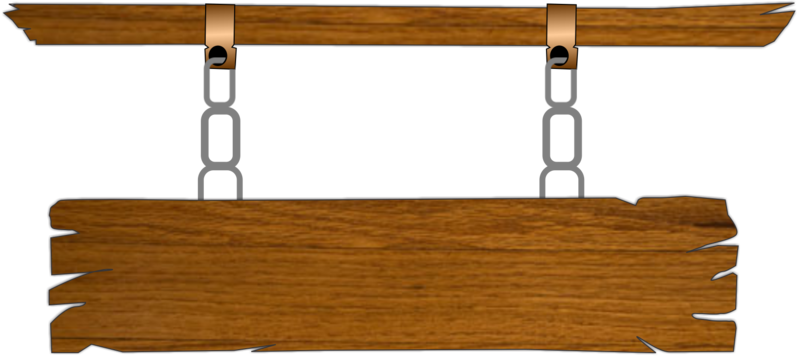 Câu 10: 
Số 10 được viết bởi mấy chữ số?
A
1
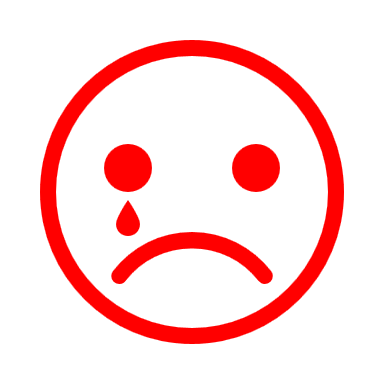 60
0
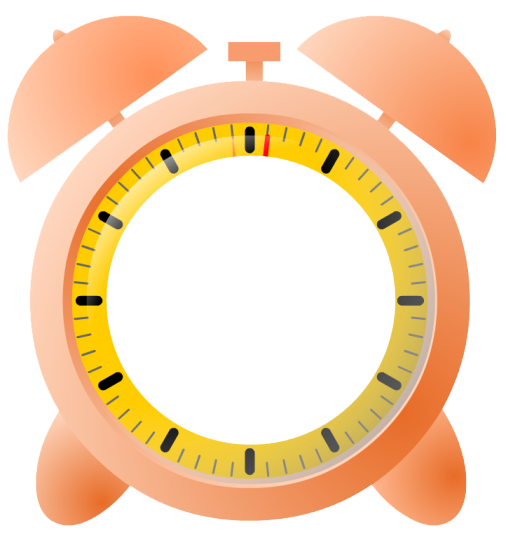 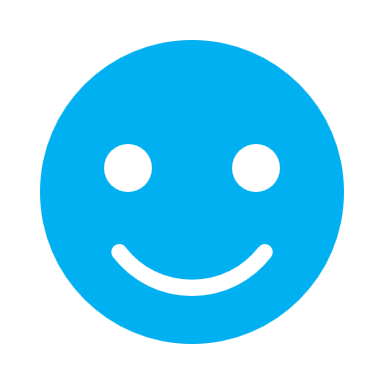 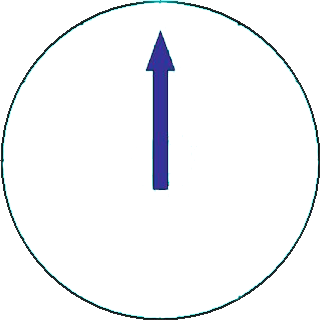 B
2
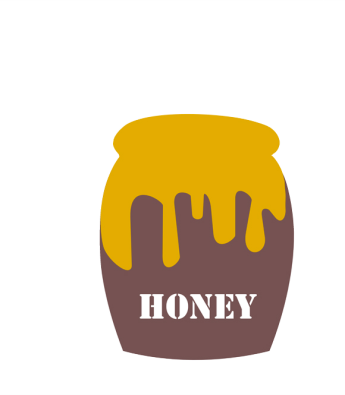 C
3
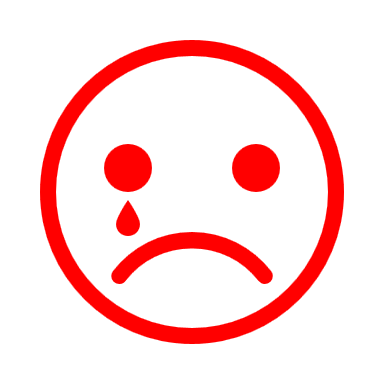 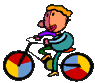 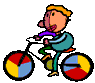 0
D
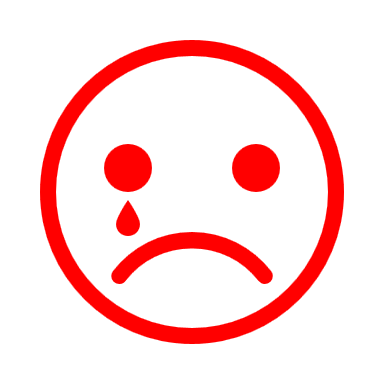 CHÚC CÁC CON 
CHĂM NGOAN, HỌC GIỎI!